Spotkanie Wigilijne
w grupie Delfinków
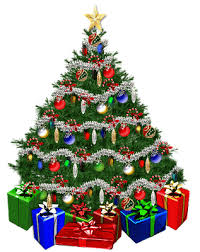 17 grudnia w grupie Delfinków odbyło się Spotkanie Wigilijne z rodzicami wychowanków.Na początku spotkania dzieci zaśpiewały dla rodziców zimowe piosenki, a następnie już wspólnie zaśpiewaliśmy kolędy przy akompaniamencie dźwięków gitary i profesjonalnego śpiewu jednego z rodziców.Później każda rodzina mogła osobiście złożyć wszystkim świąteczne życzenia, po których rozpoczęły się warsztaty ozdób świątecznych.Przedszkolaki, wraz z rodzicami, wykonały ozdobne lampiony oraz wspólny łańcuch choinowy.Całe spotkanie przebiegło w miłej, świątecznej atmosferze, a zaproszeni goście wynieśli z niego miłe wspomnienia.
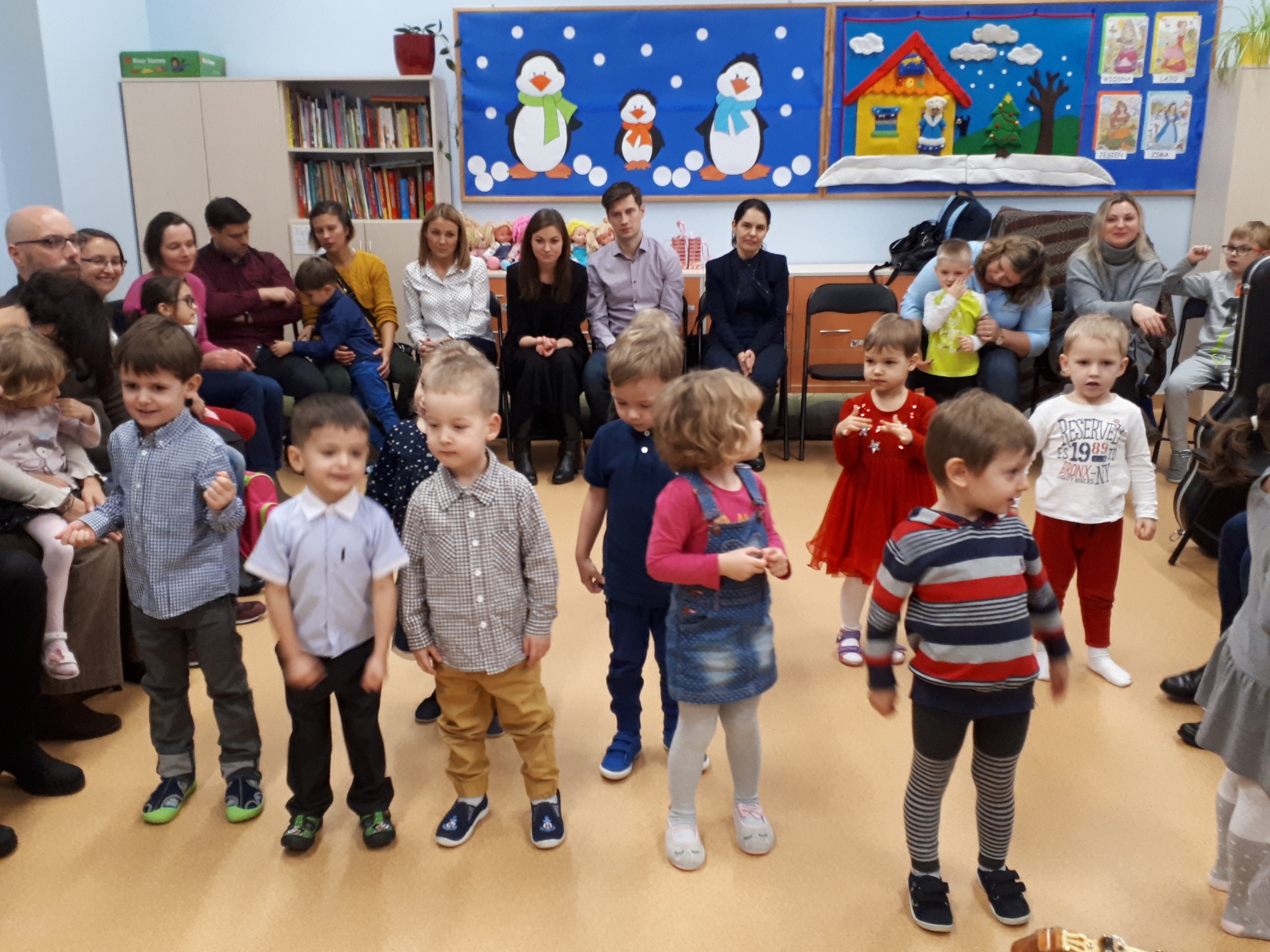 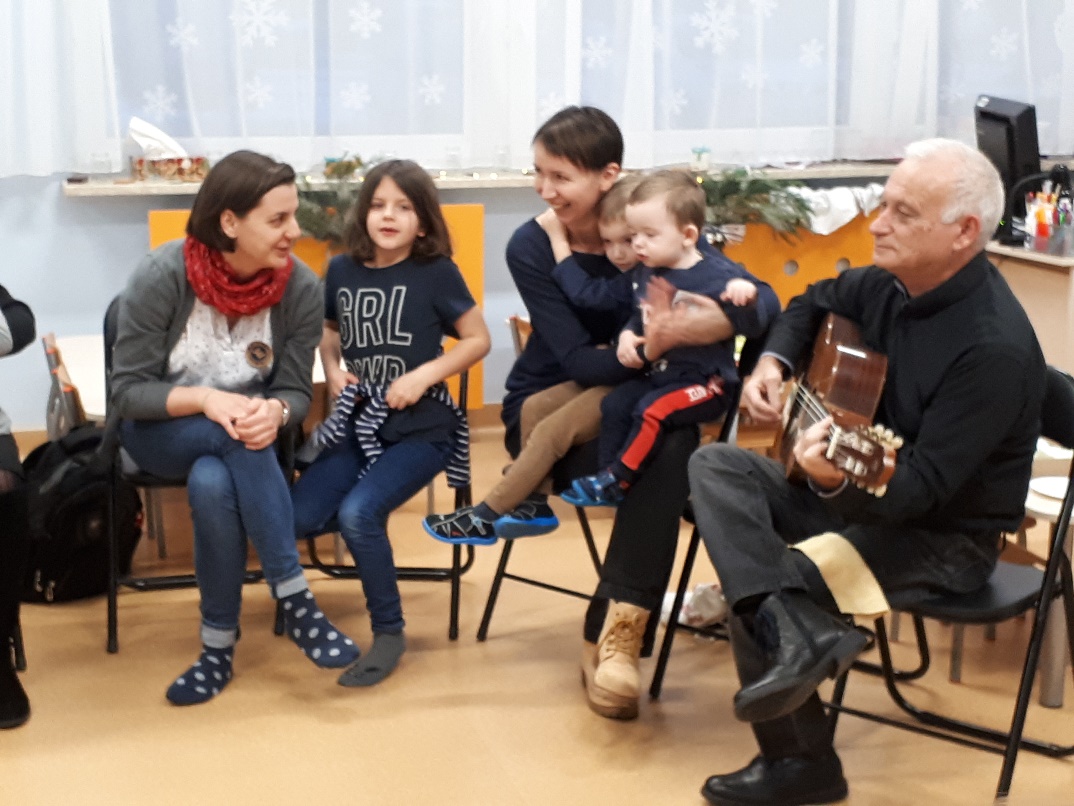 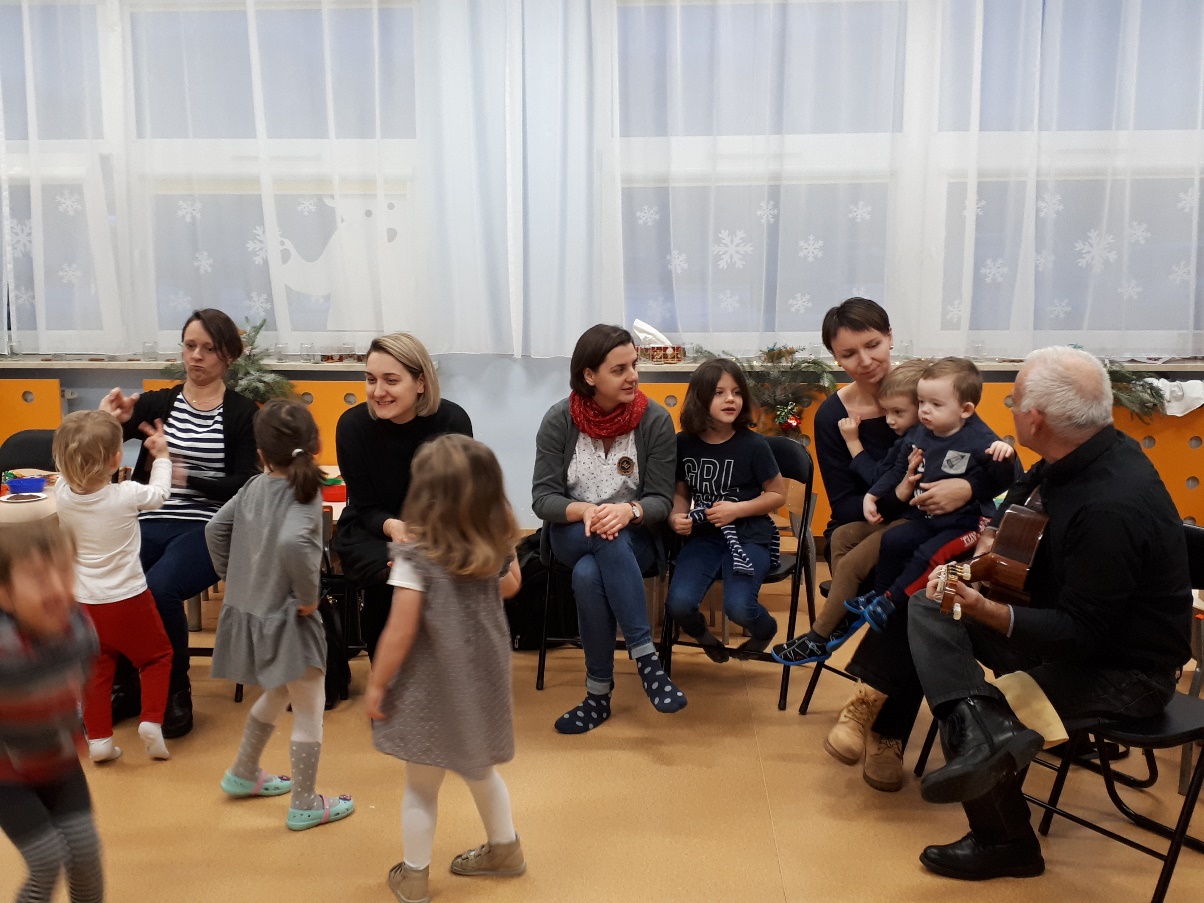 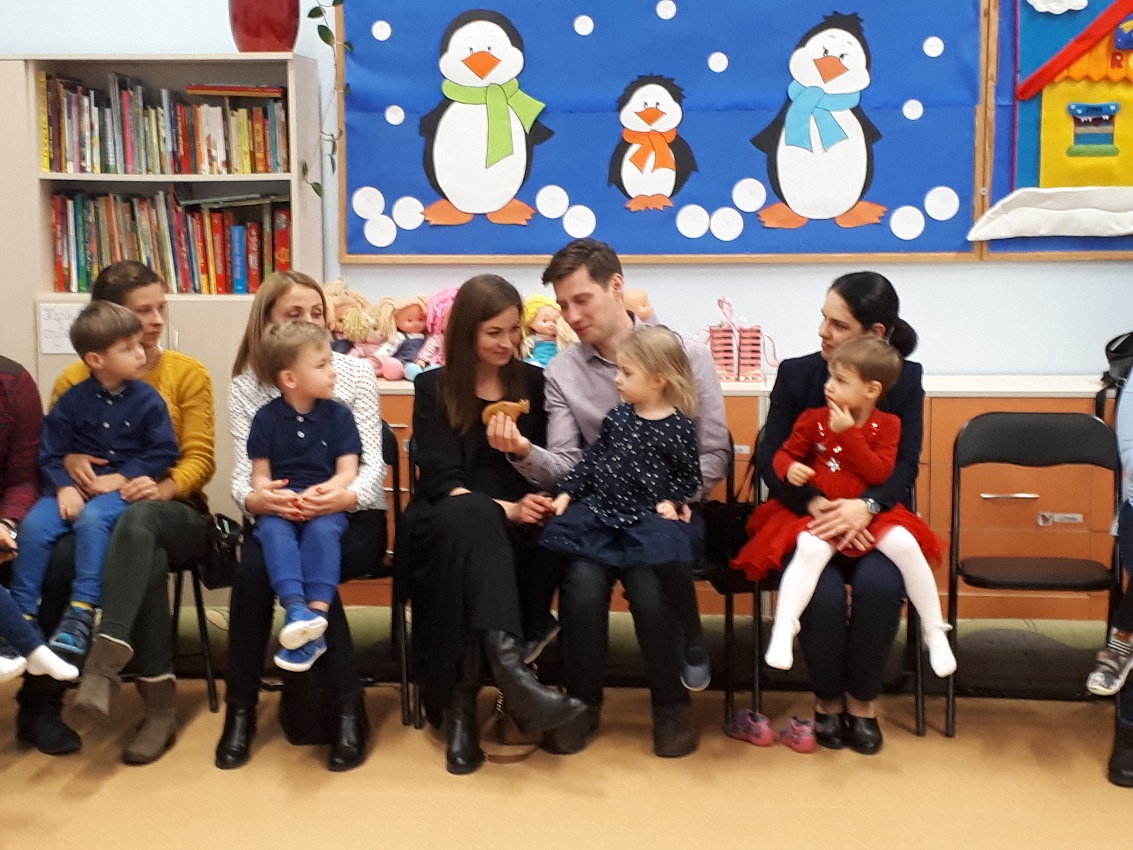 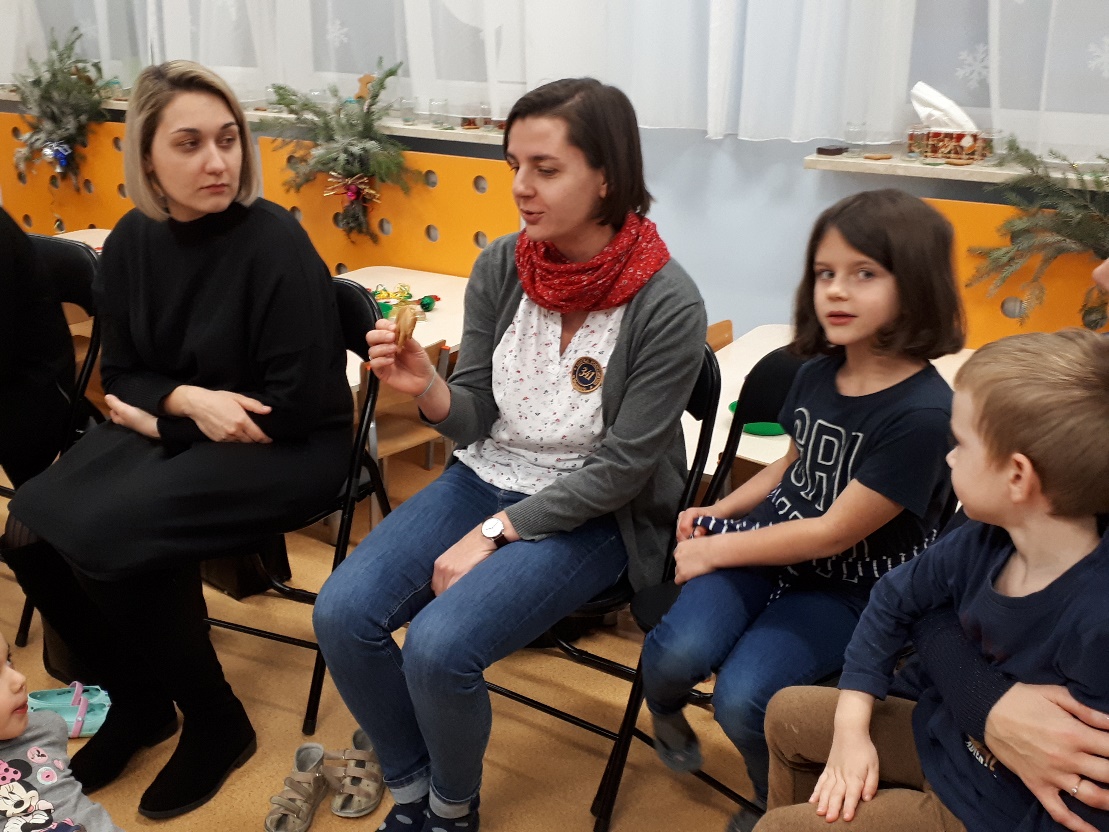 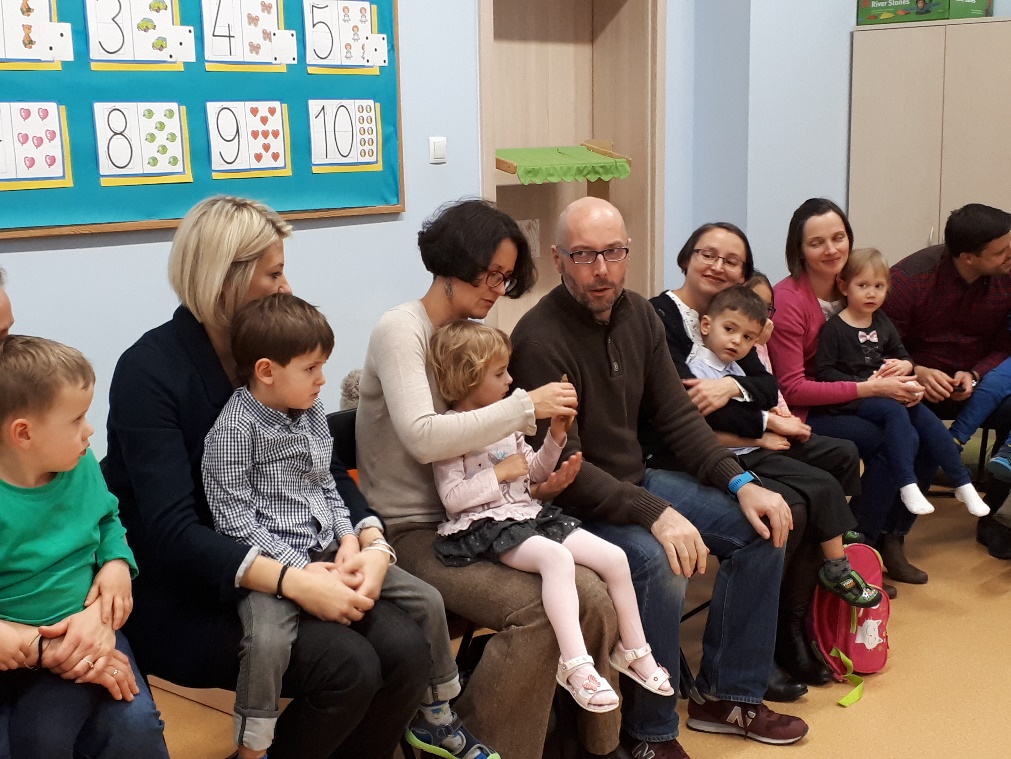 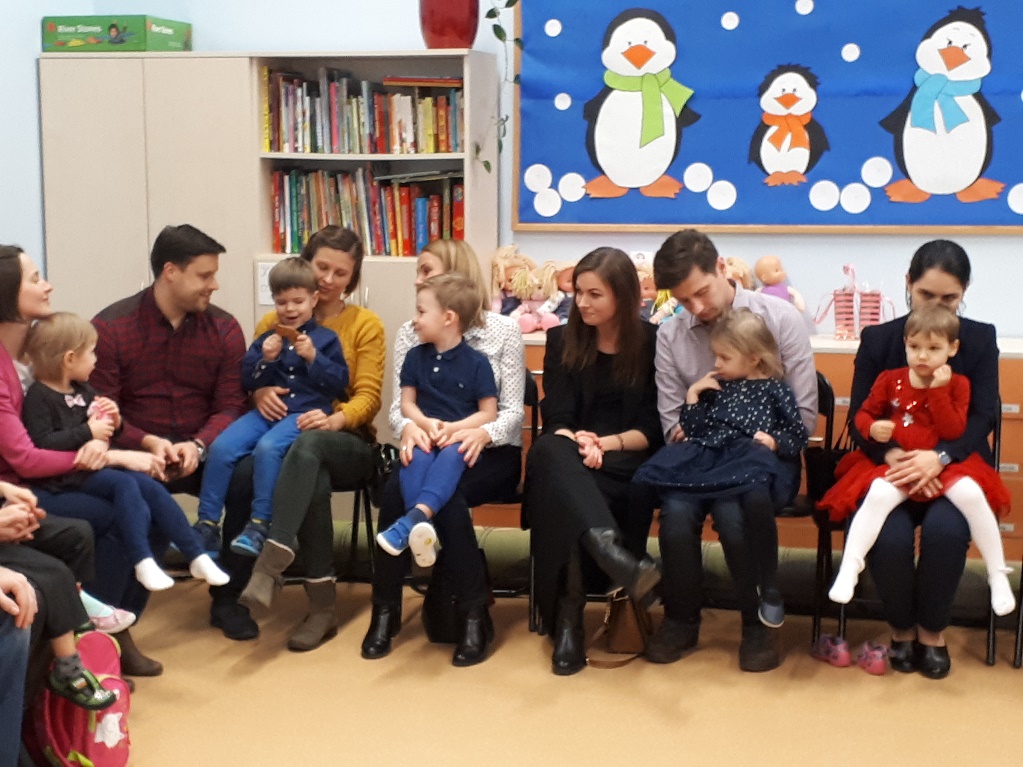 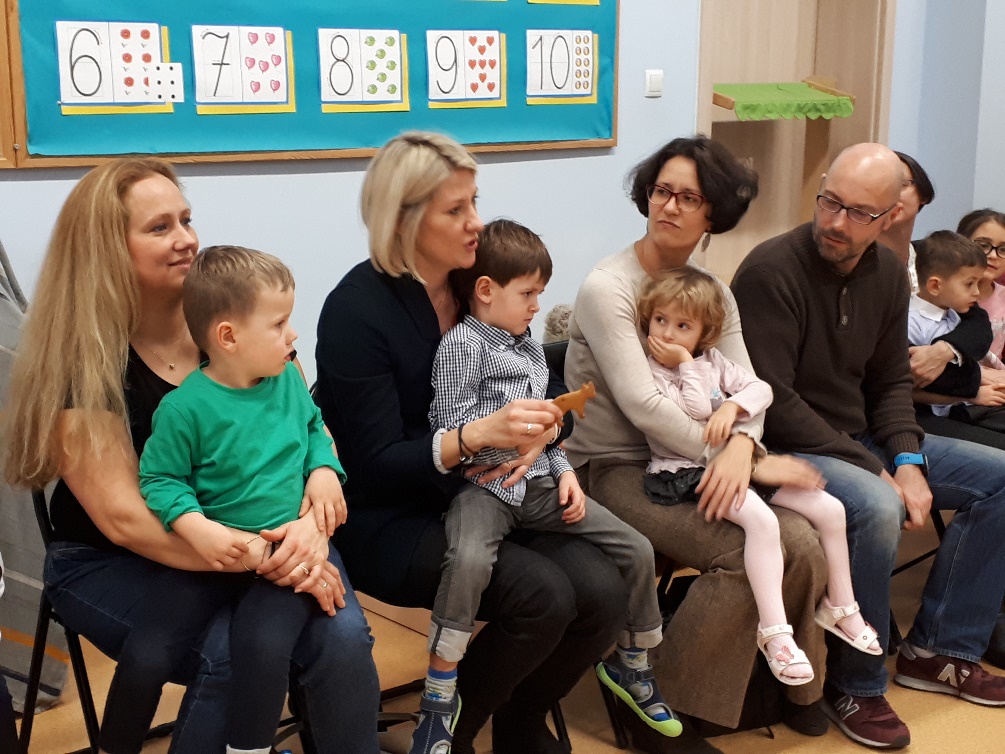 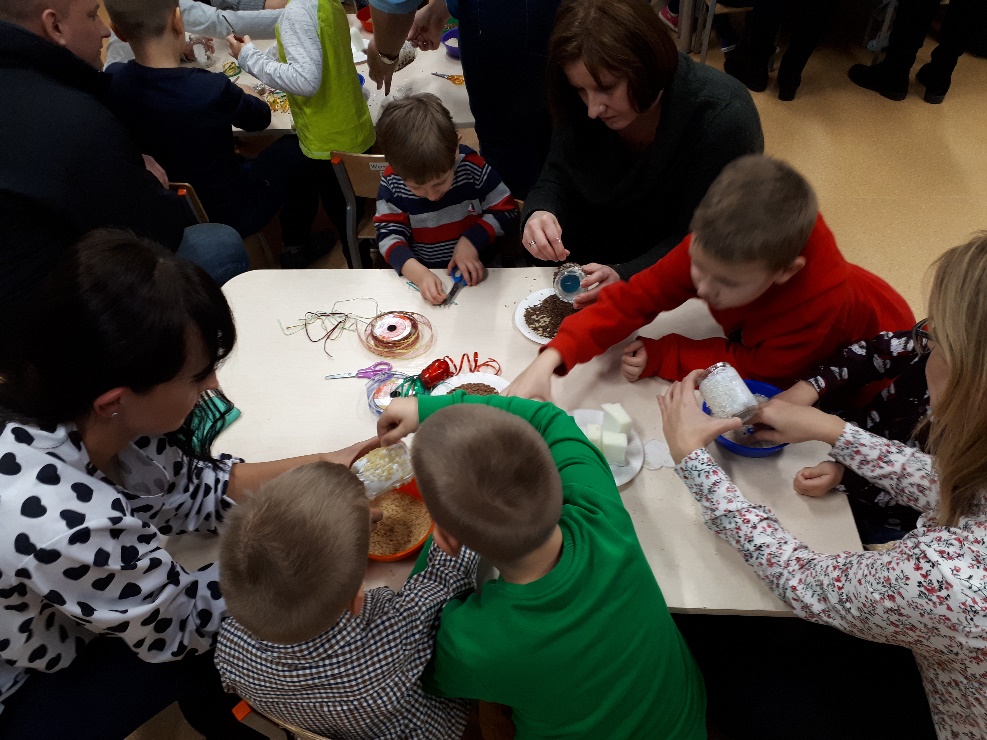 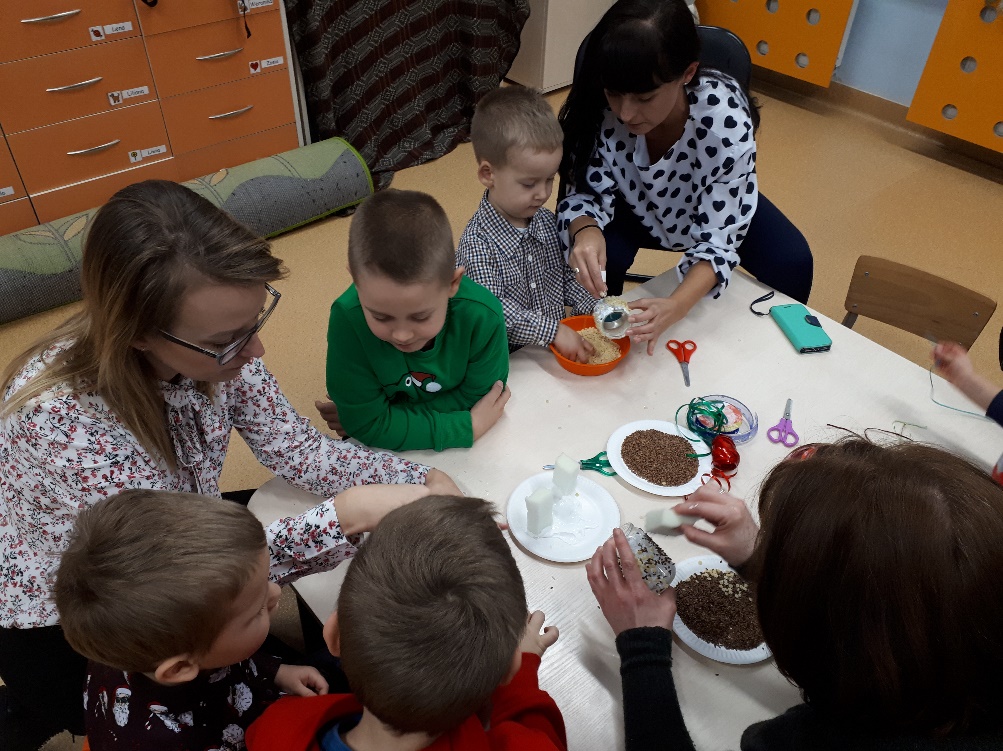 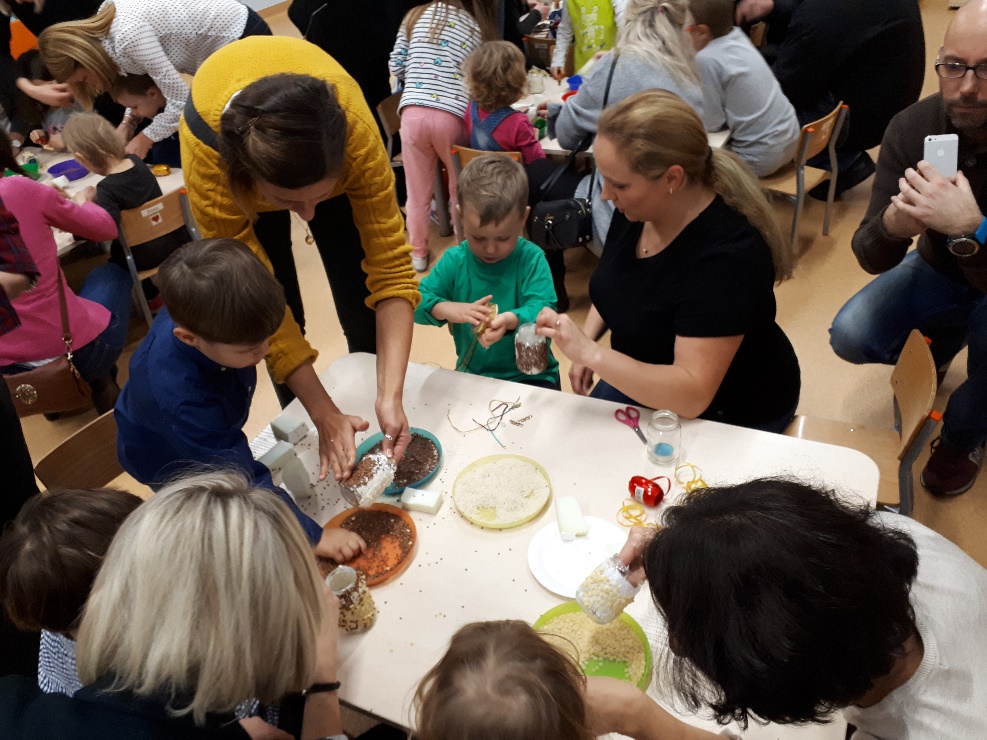 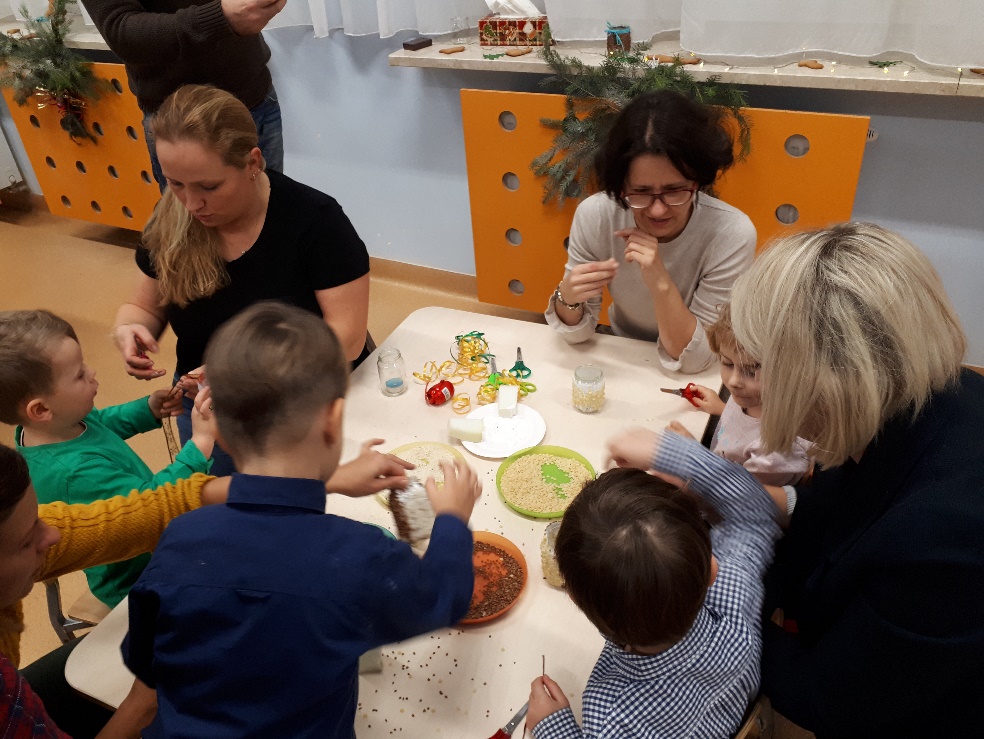 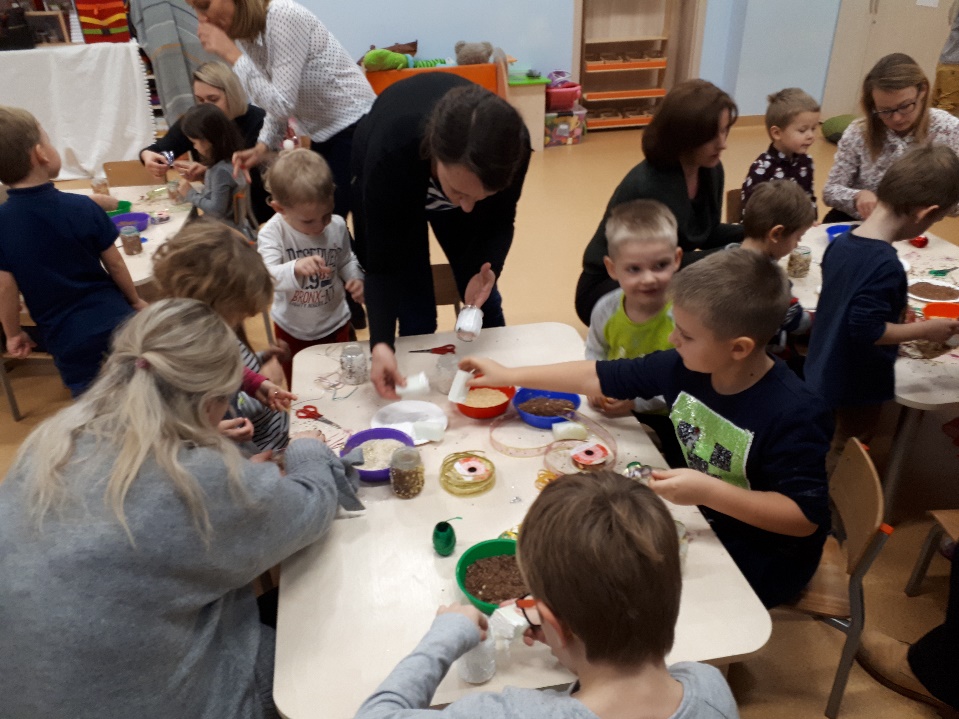 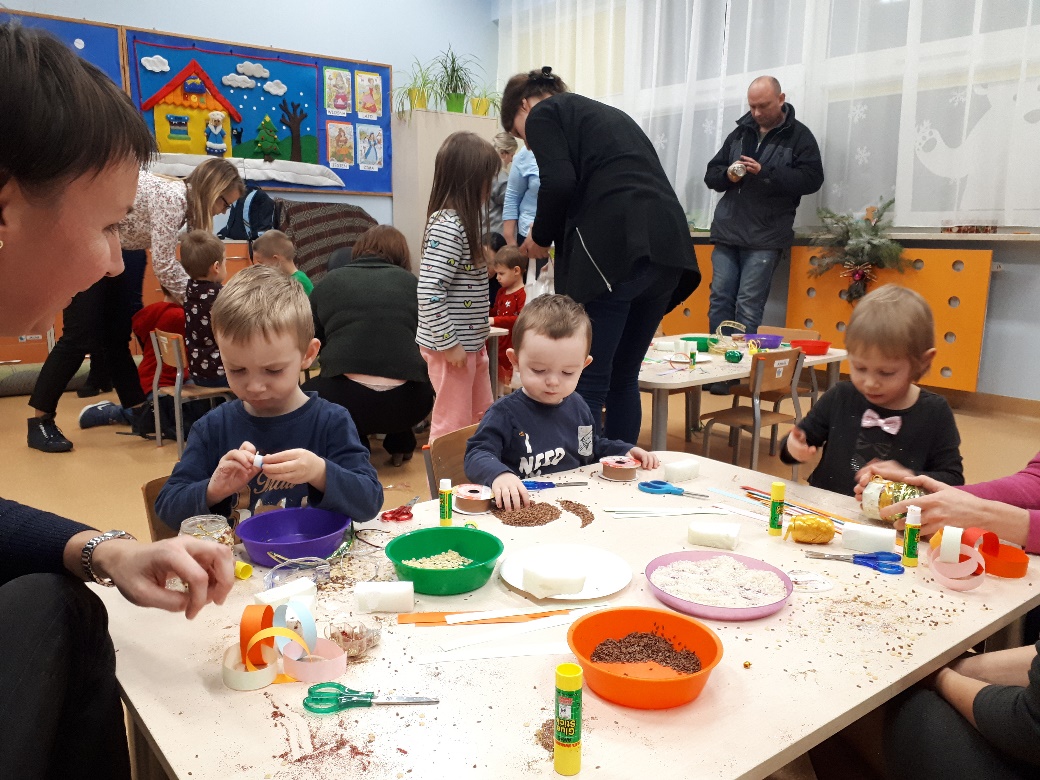 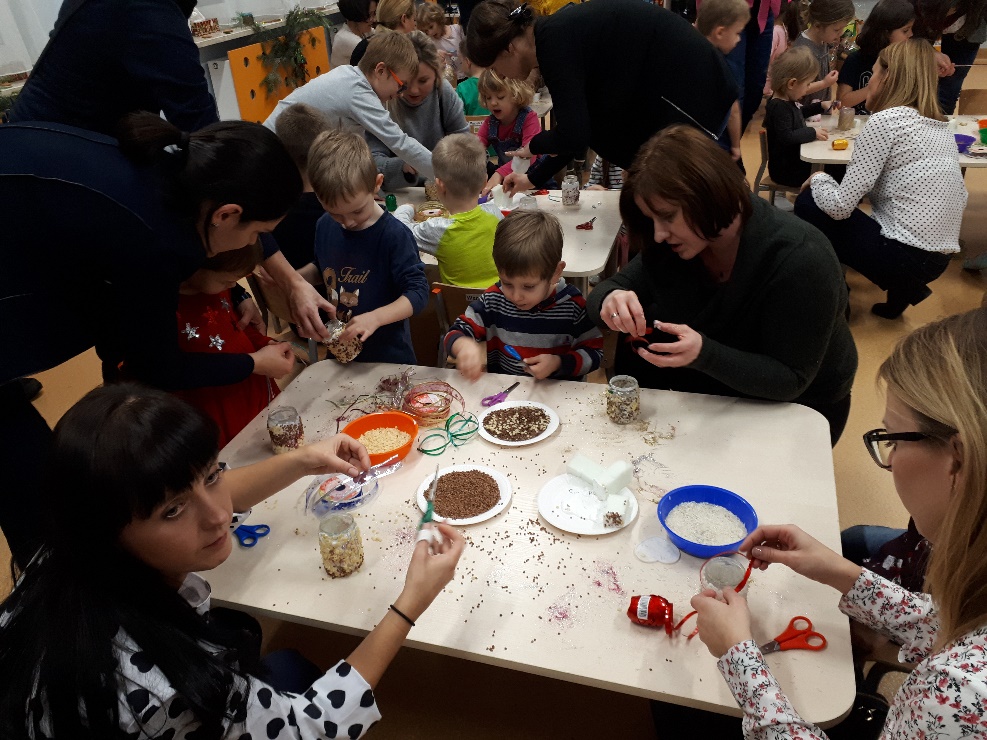 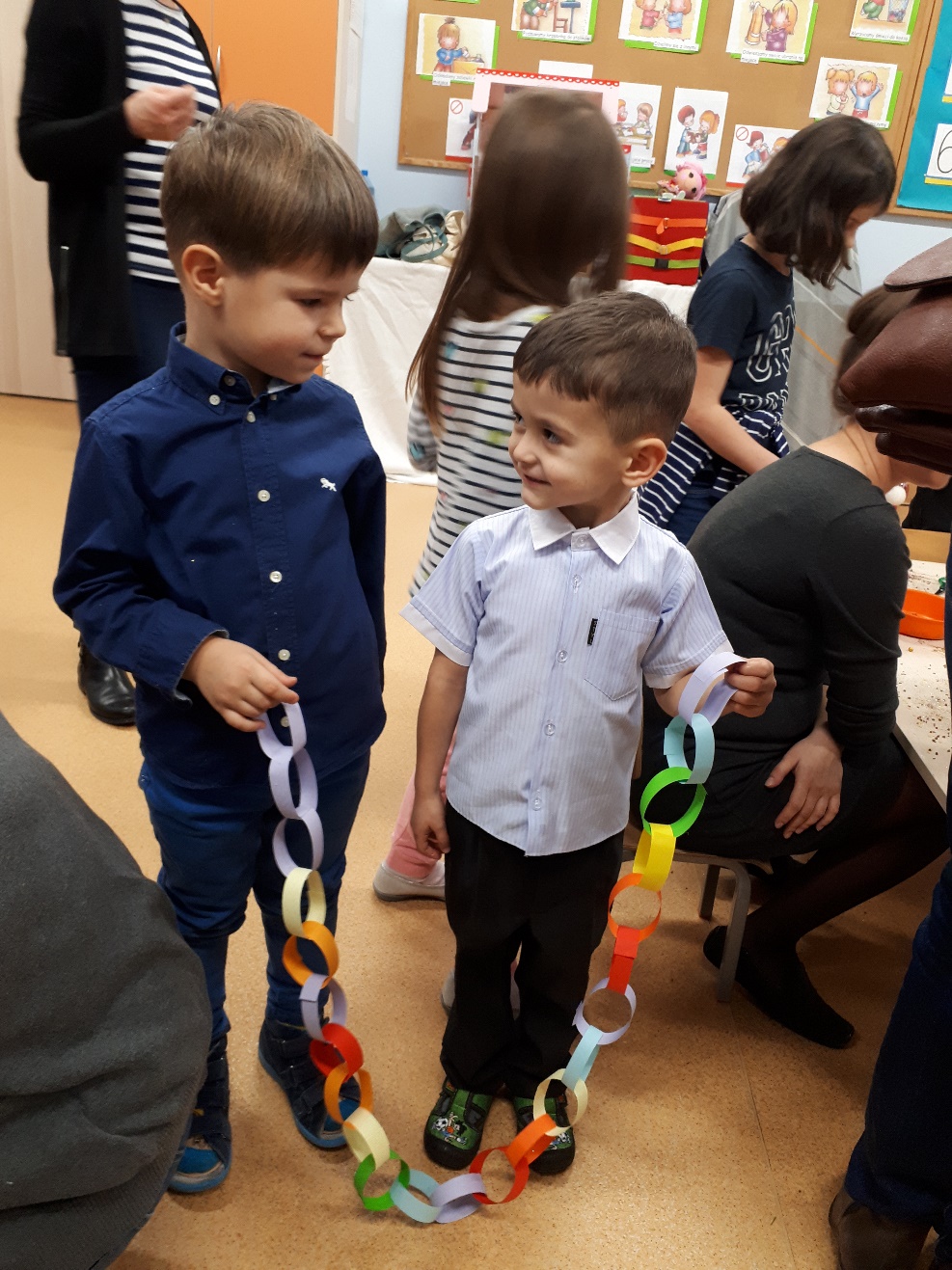 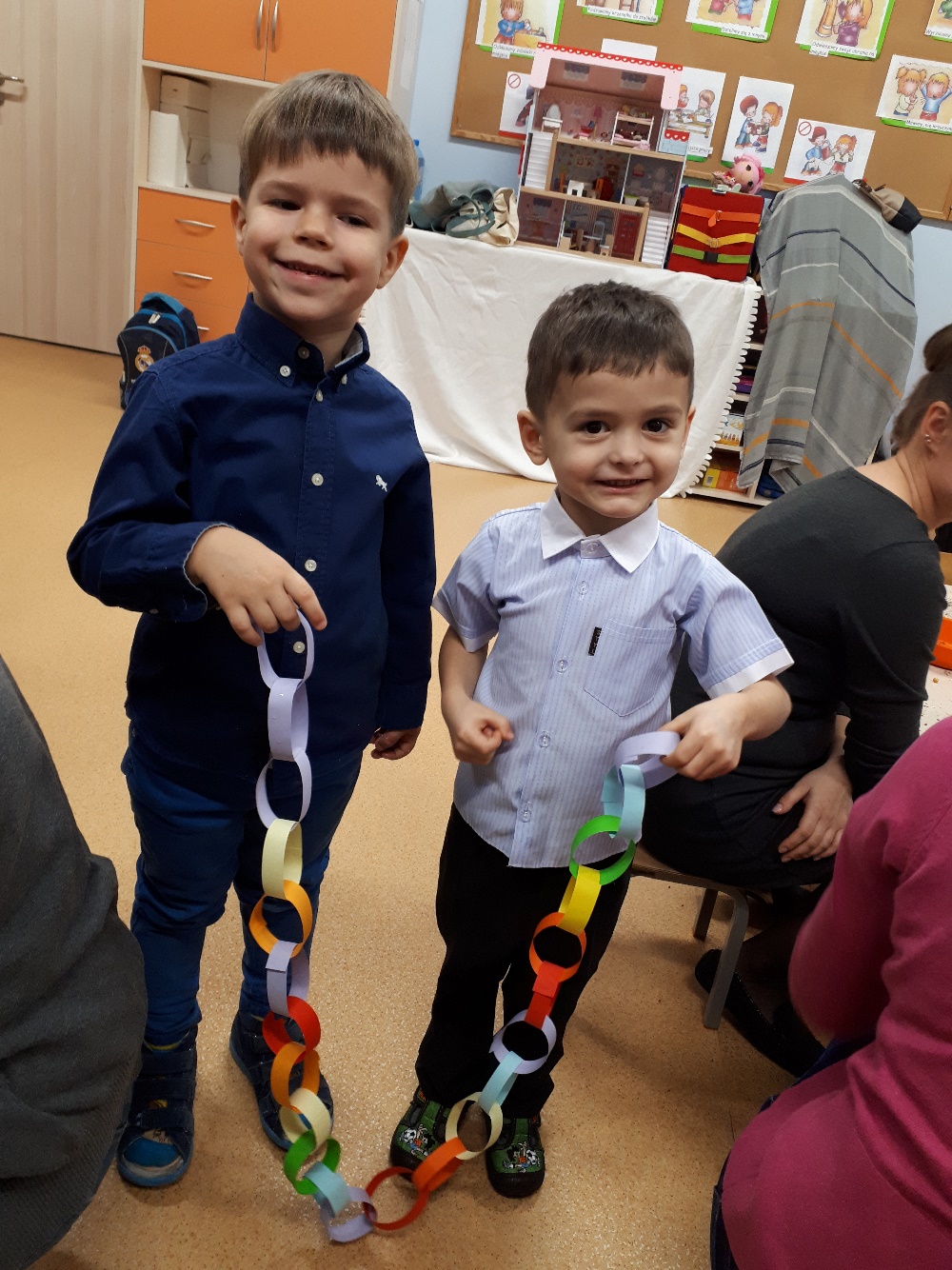